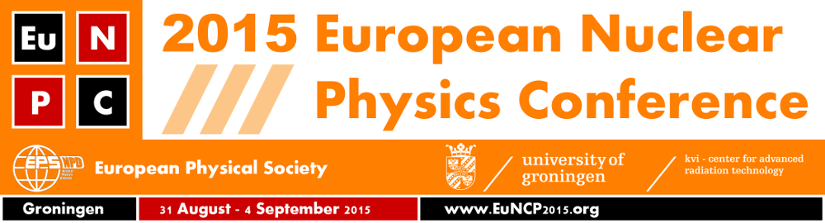 Shell model calculation on even-even Germanium isotopes
Presented by;
Amin Attarzaeh
PhD student of PNUM university 
Mashhad, Iran.
August 2015
Groningen , Netherlands
1
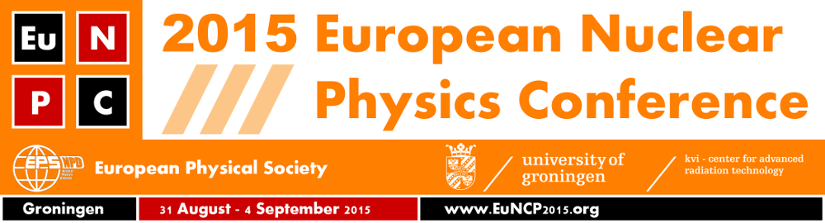 Theory of applied nuclear model.
Calculation of energy levels. 
Transition probability values, B(E2).
Quadrupole deformation parameter calculation.
Landscape
2
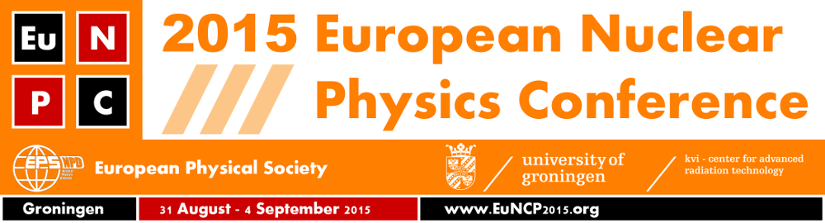 Theory of applied nuclear model
shell-model is one of the most prominent and successful nuclear model which can be compared with the electron shell model for atoms.
magic numbers 2,8,20,40,50,82 and 126 play important roles in determining nuclear properties.
Existence of spatial levels is determined by Pauli Exclusion Principle.
By knowing nuclear potentials for all nucleons in a nucleus one can calculate energy levels.
3
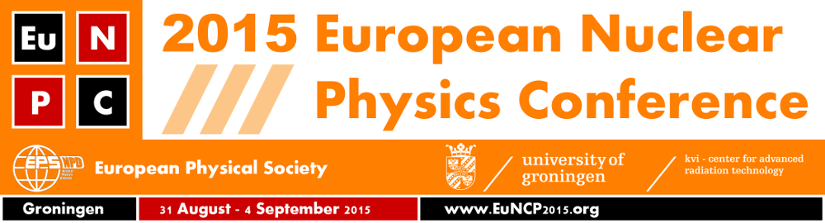 Calculation of energy levels
Energy levels of 70Ge, calculated by Oxbash and compared by experimental data.
4
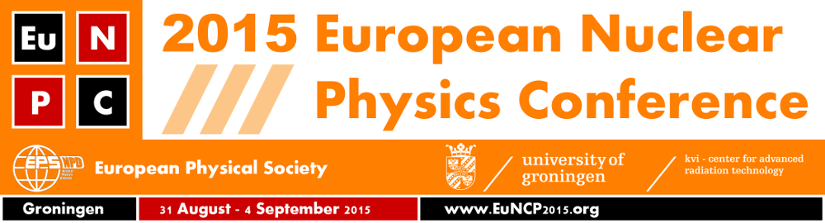 Calculation of energy levels
Comparison fitting curve of Oxbash result and Experimental data for 70Ge
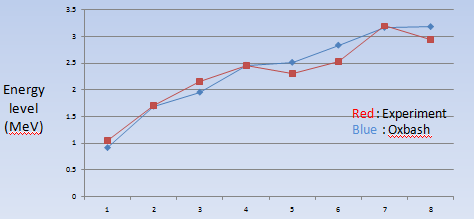 5
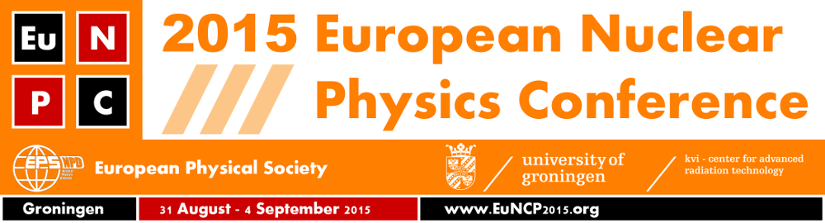 Calculation of energy levels
Energy levels of 72Ge, calculated by Oxbash and compared by experimental data.
6
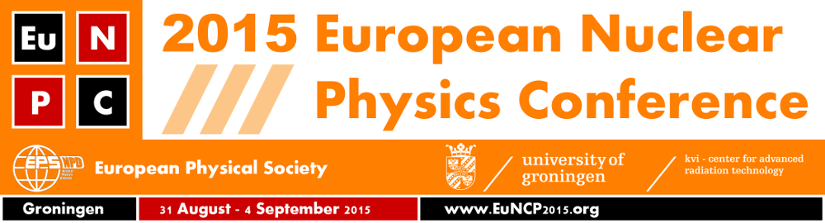 Calculation of energy levels
Comparison fitting curve of Oxbash result and Experimental data for 72 Ge
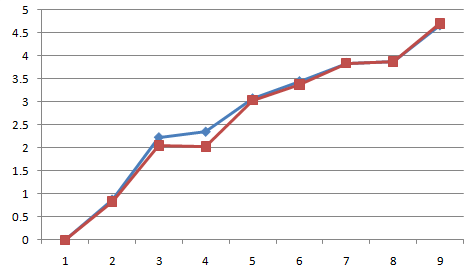 Energy level  (Mev)
Red : Experiment
Blue : Oxbash
7
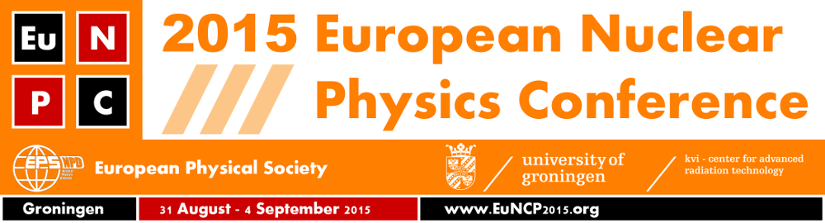 SLG model space and SLGM interaction resource
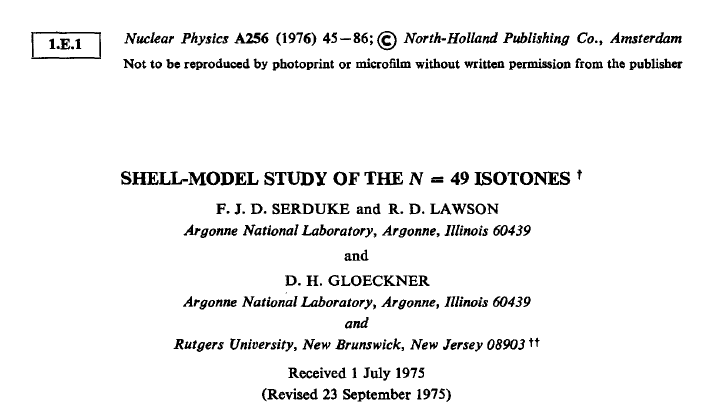 8
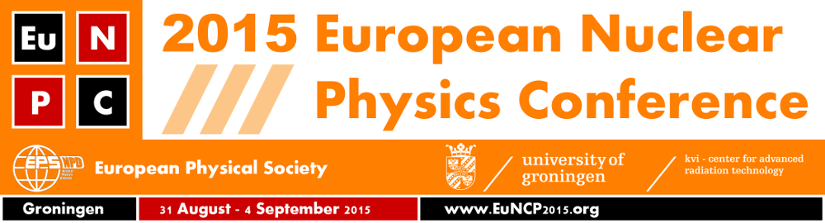 Calculation of energy levels
Energy levels of 74Ge, calculated by Oxbash and compared by experimental data.
9
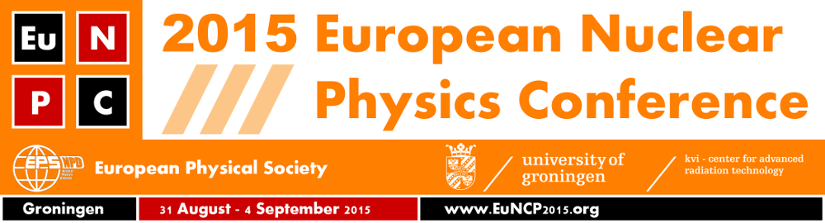 Calculation of energy levels
Comparison fitting curve of Oxbash result and Experimental data for 74 Ge
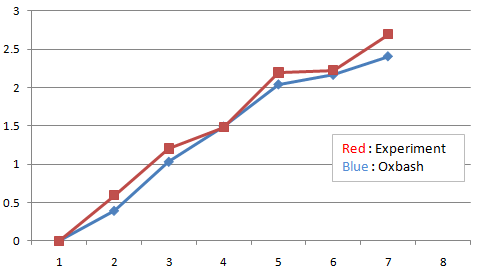 Energy level  (Mev)
10
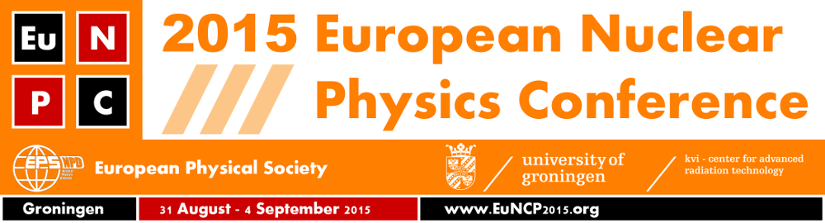 Calculation of energy levels
Energy levels of 76Ge, calculated by Oxbash and compared by experimental data.
11
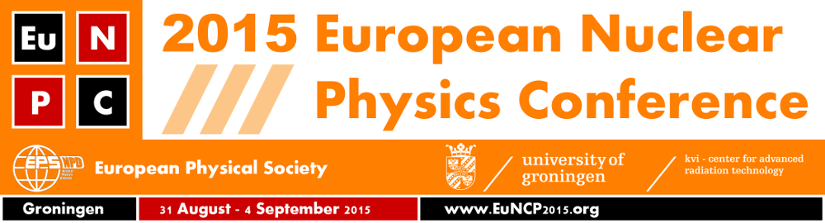 Calculation of energy levels
Comparison fitting curve of Oxbash result and Experimental data for 76 Ge
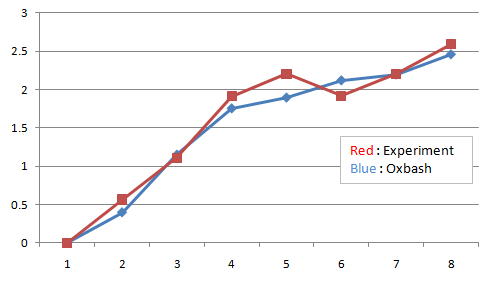 Energy level  (Mev)
12
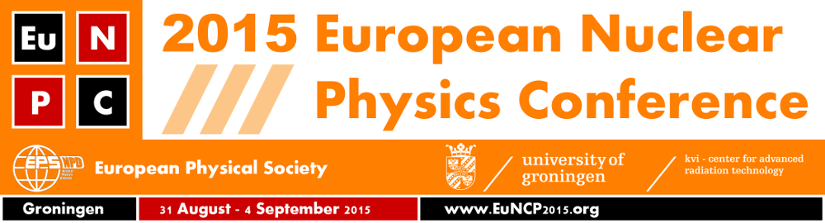 JJ44pn model space and JJ44bpn interaction resource
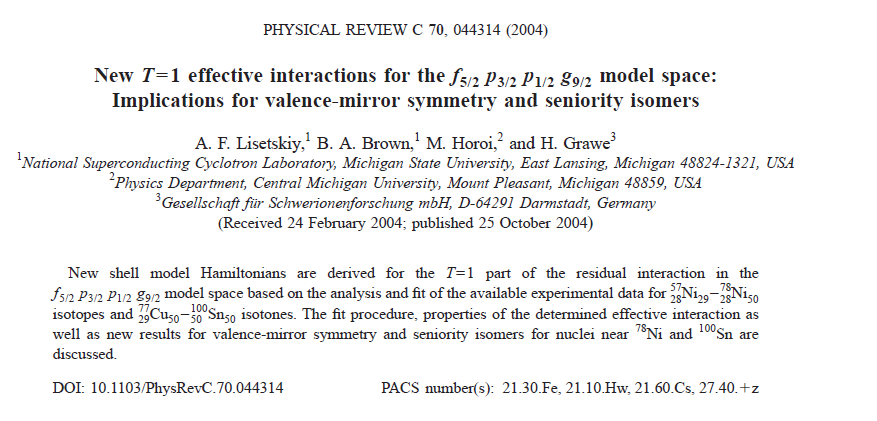 13
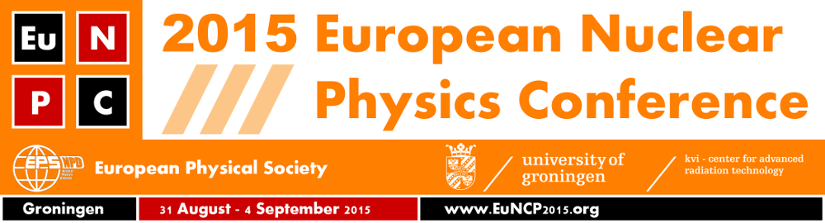 Transition probability values, B(E2)
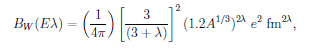 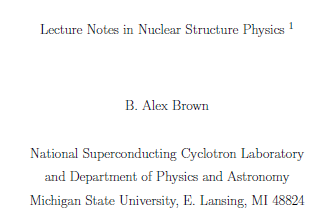 14
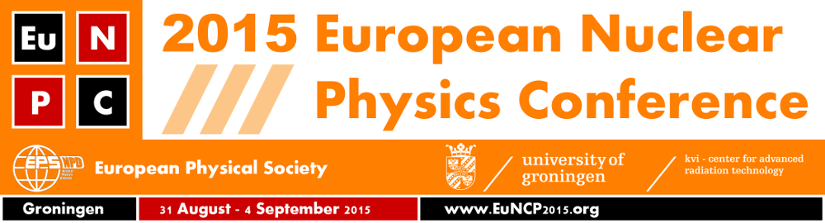 Deformation parameter, β2
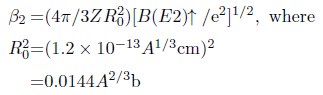 15
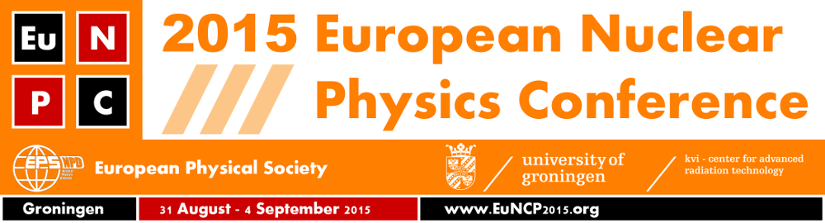 Transition probability and Deformation parameter of 70-76 Ge isotopes
16
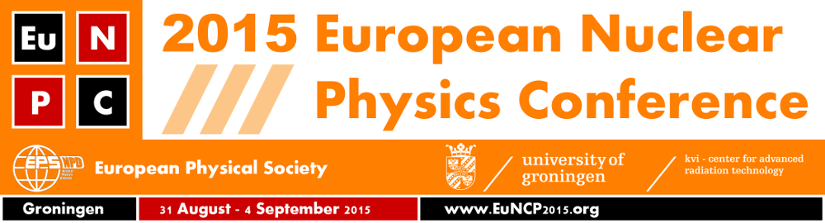 First excited energy ,Transition probability and Deformation parameter of 70-76 Ge isotopes
17
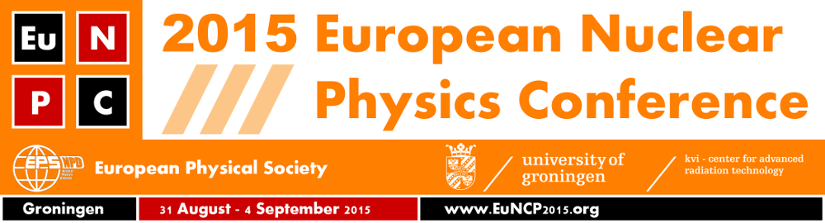 Shell model levels
18
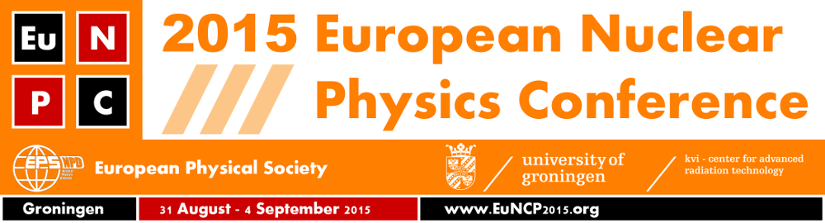 Results and Landscape
The out put of OXBASH calculation of energy levels for 70-72Ge isotopes has good agreement with empirical data with SLG model space and SLGM interaction.

To evaluate of B(E2), for 74Ge and 76Ge , jj44pn model space and jj44bpn interaction were used to earn the best fitting with experimental data. 

The “magic numbers” and their values are not preserved; they evolve for unstable nuclei due to nuclear structure effects. Therefore, nuclear properties of the first excited 21+ states in even-even nuclei provide important information on evolution of nuclear properties and shell model studies.

Another important application of B(E2) evaluated data is for nuclear reaction model calculations. The precise values of quadrupole deformation parameters are absolutely essential for the Reference Input Parameter Library (RIPL) ,and nuclear reaction model codes such as EMPIRE and TALYS . These codes are extensively used for ENDF evaluations ,and the ENDF library provides evaluated neutron cross sections for frequently-used nuclear science and technology codes GEANT and MCNP.
19
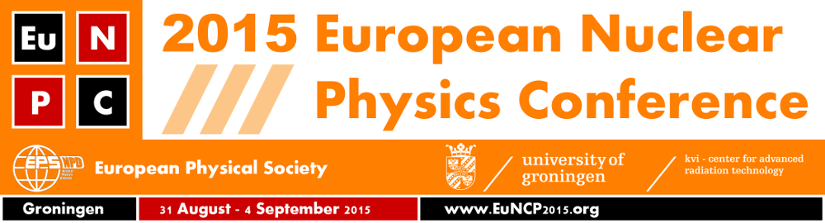 We wish to thank Professor B. Alex Brown from the Department of Physics and Astronomy and National Superconducting Cyclotron Laboratory, Michigan State University for providing us the OXBASH code.
20
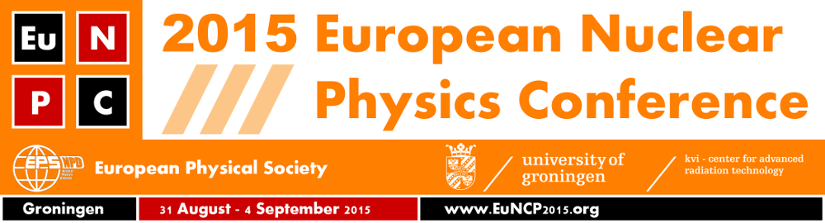 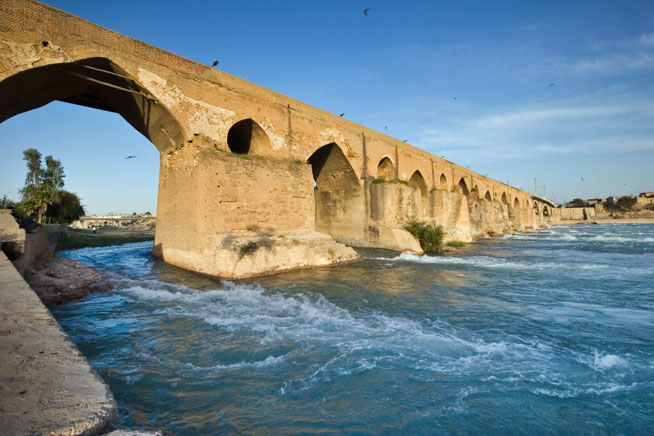 Thanks for your attention
21